Badminton Association of Zimbabwe Annual General Meeting 2021
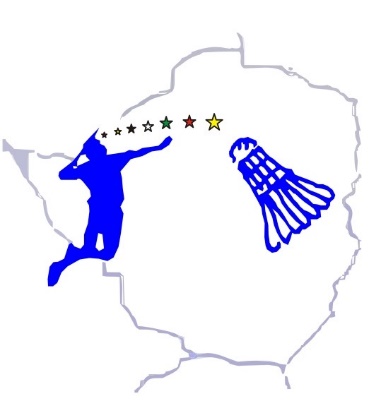 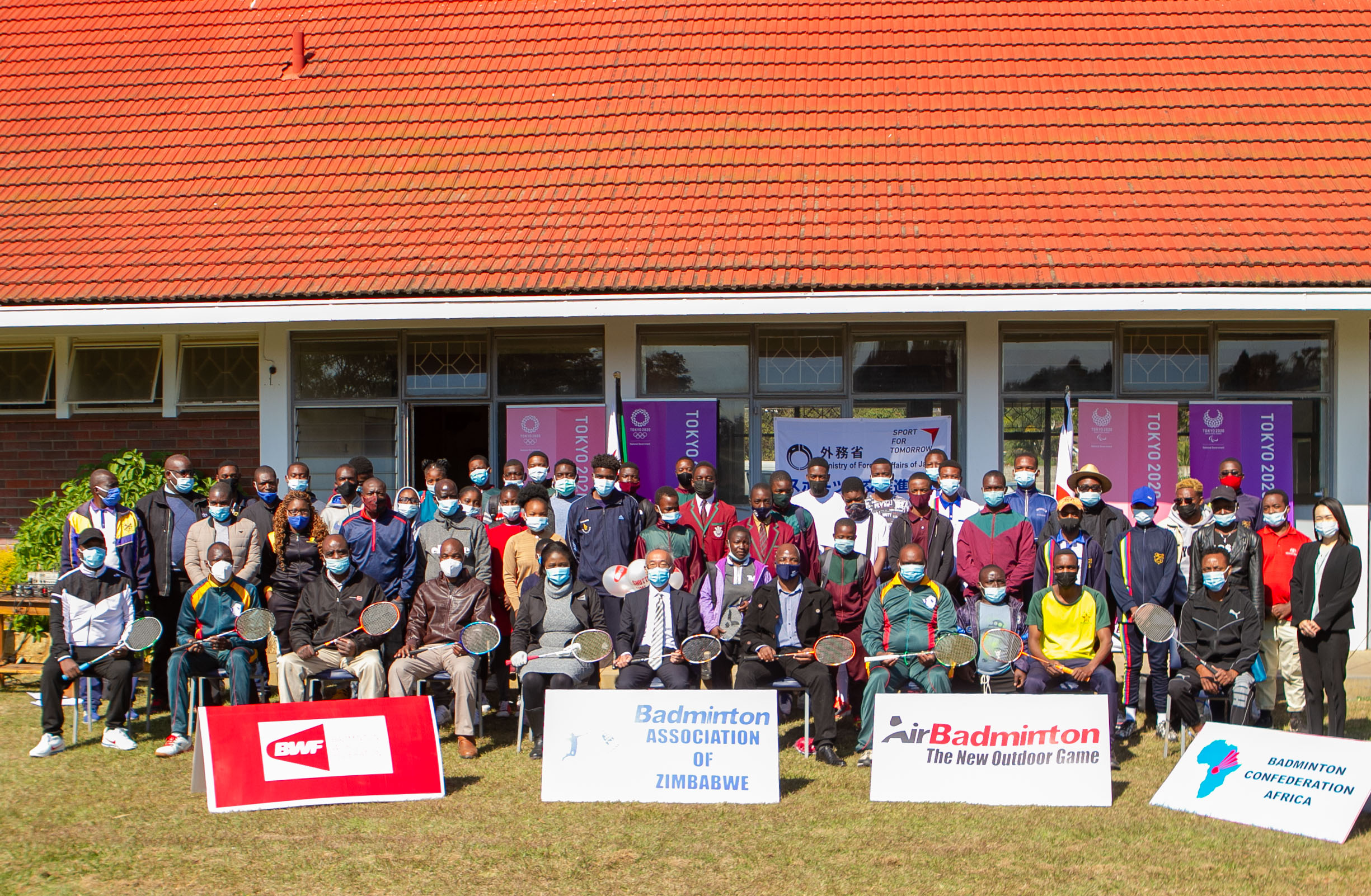 2021 in retrospect
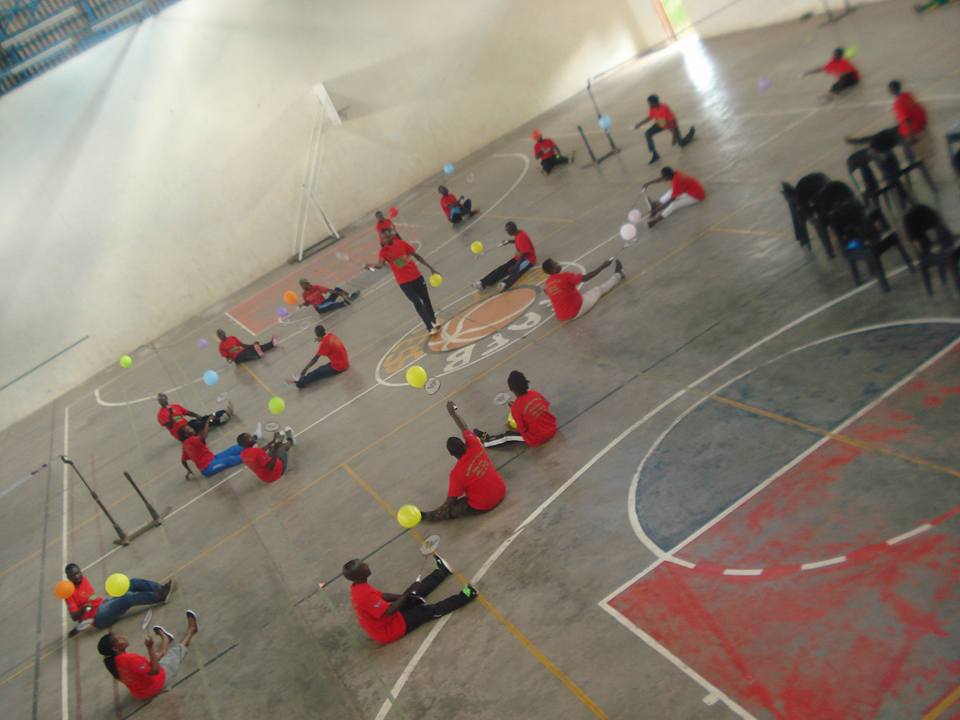 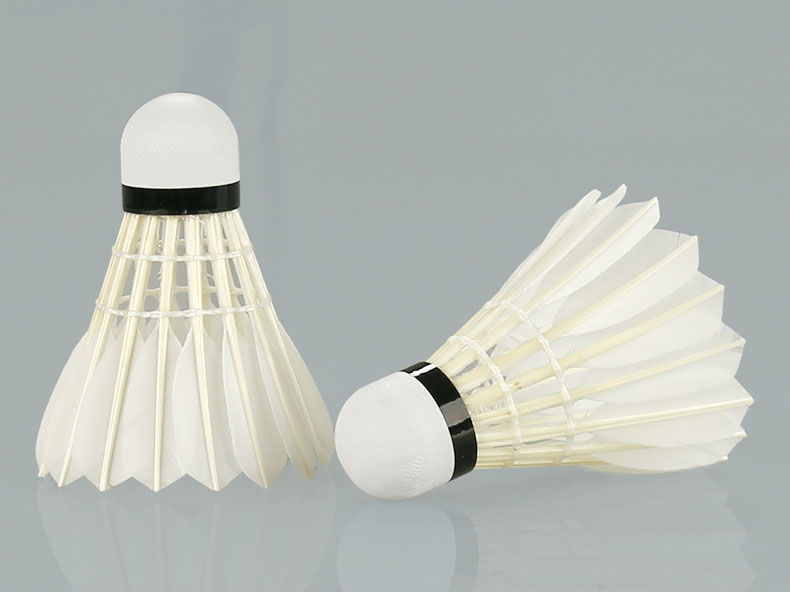 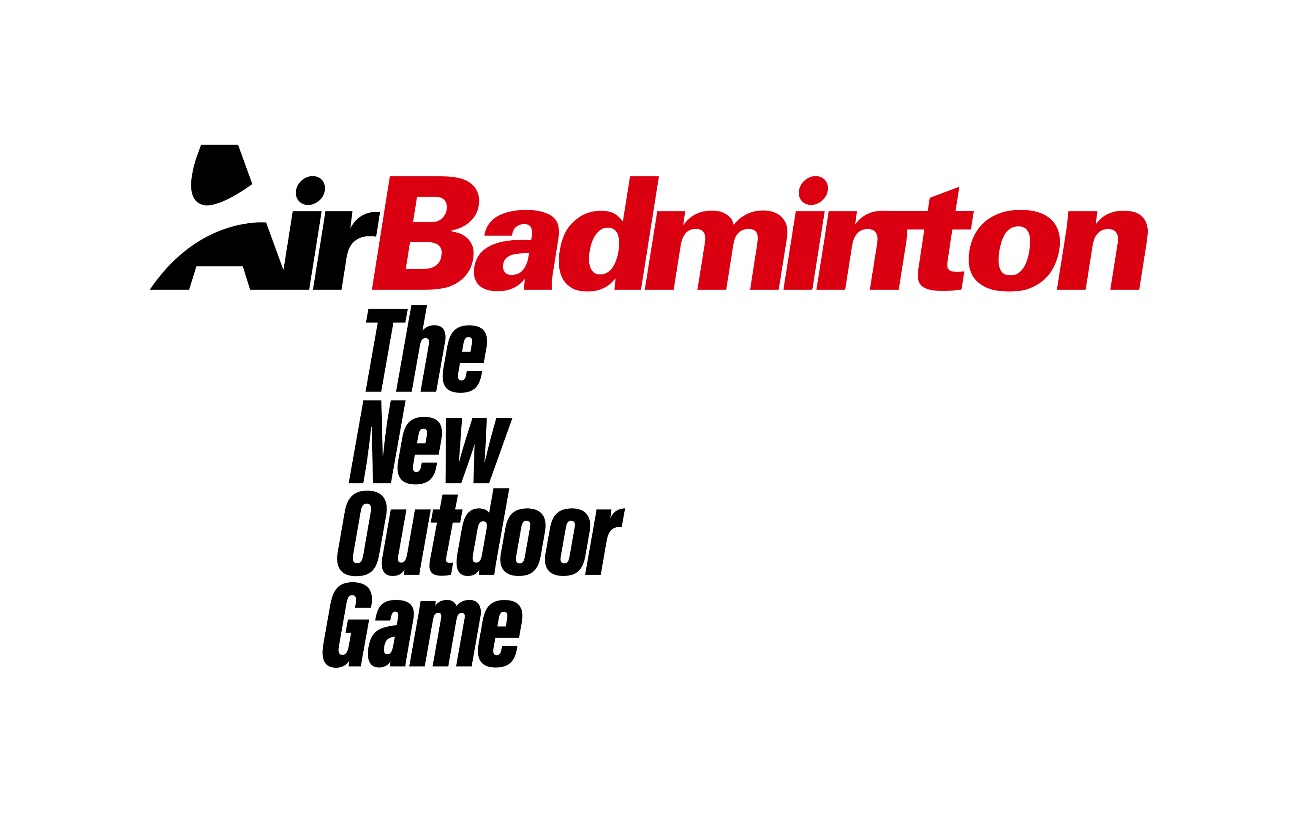 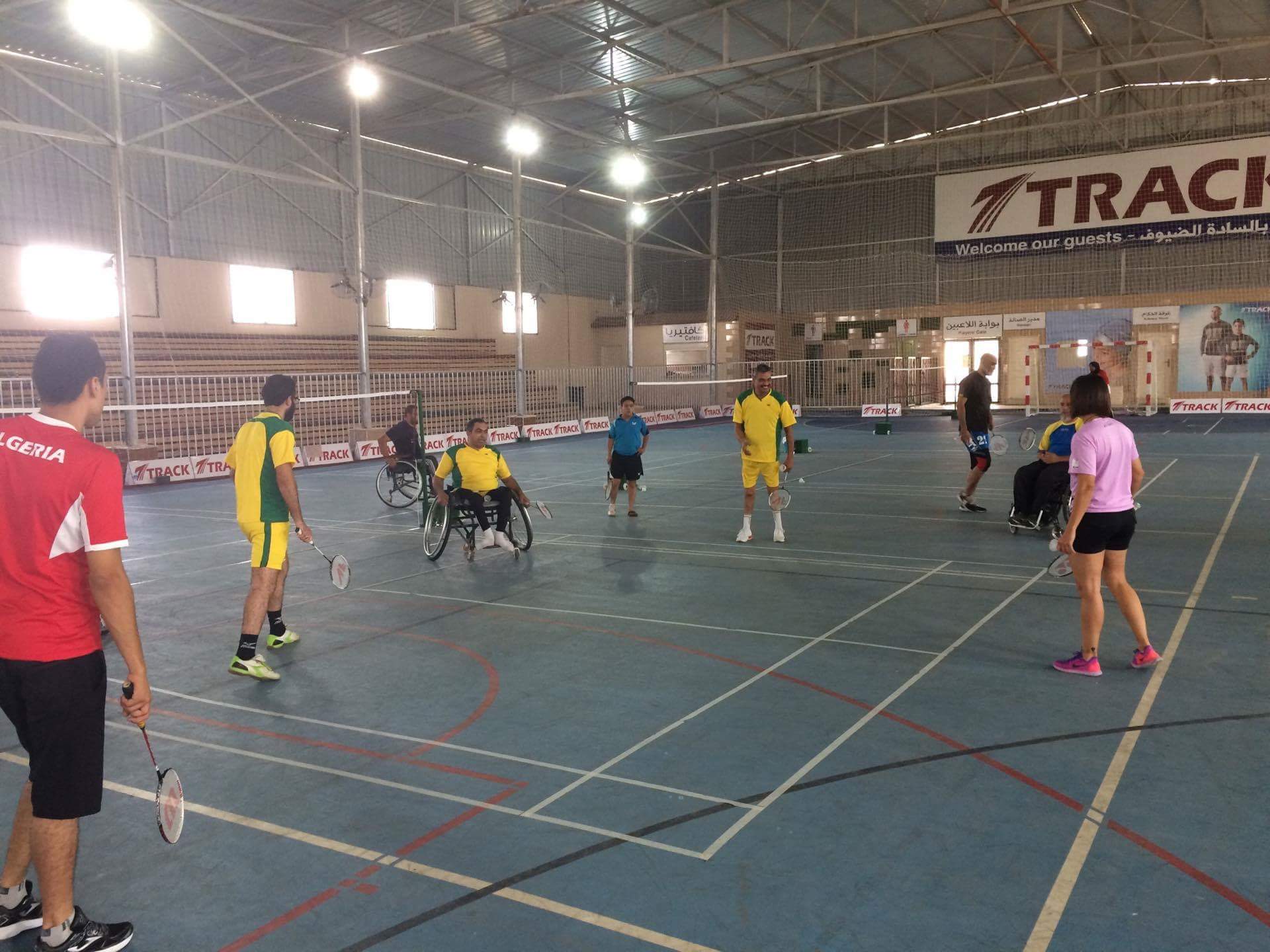 [Speaker Notes: Links:

https://www.pexels.com/photo/photo-of-people-doing-handshakes-3183197/
https://www.pexels.com/photo/photo-of-people-holding-each-other-s-hands-3184436/]
Badminton
Para badminton debuted at the Tokyo Paralympics 

AirBadminton (outdoor Badminton) launched in 2020 and can now be played competitively on sand
Administration
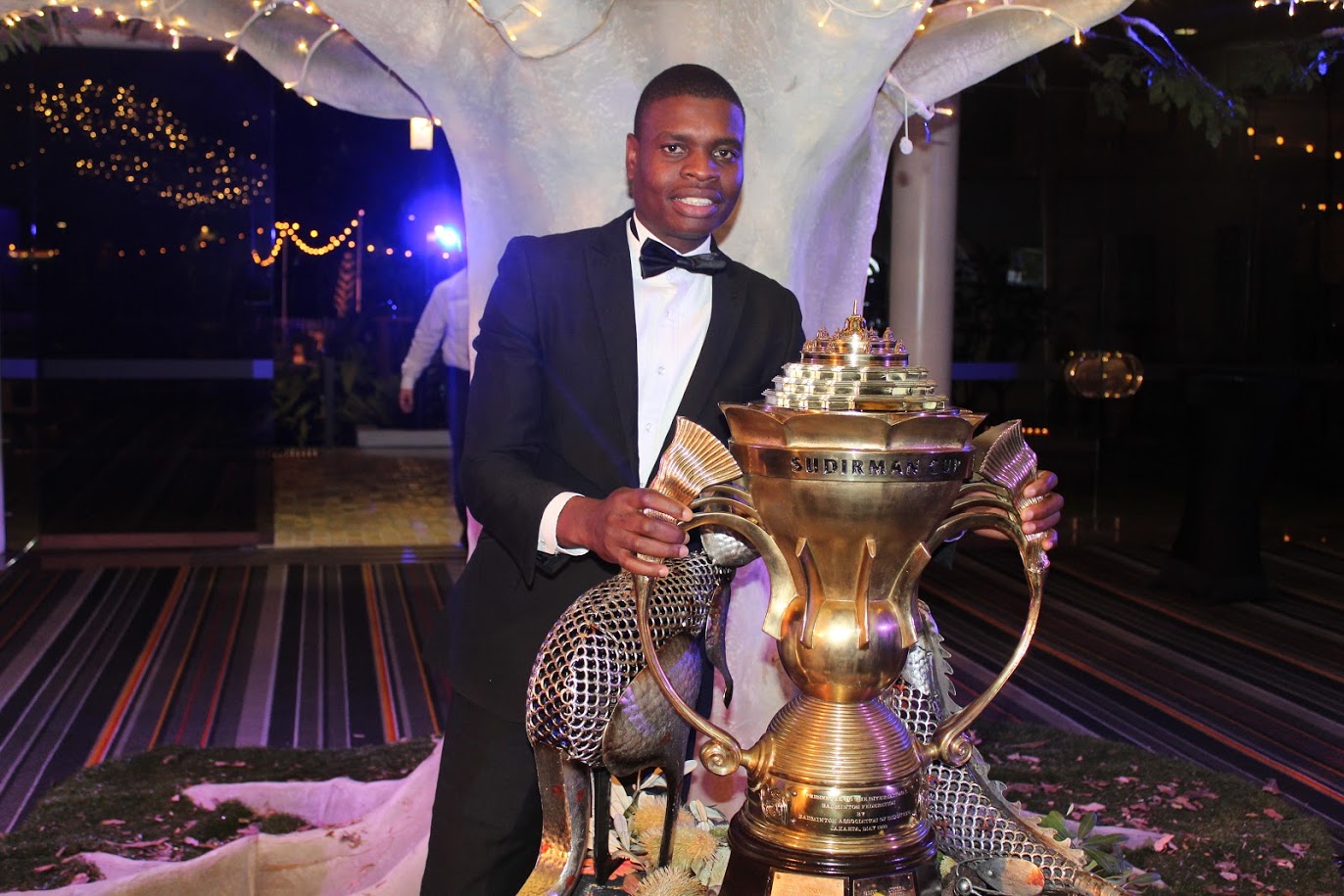 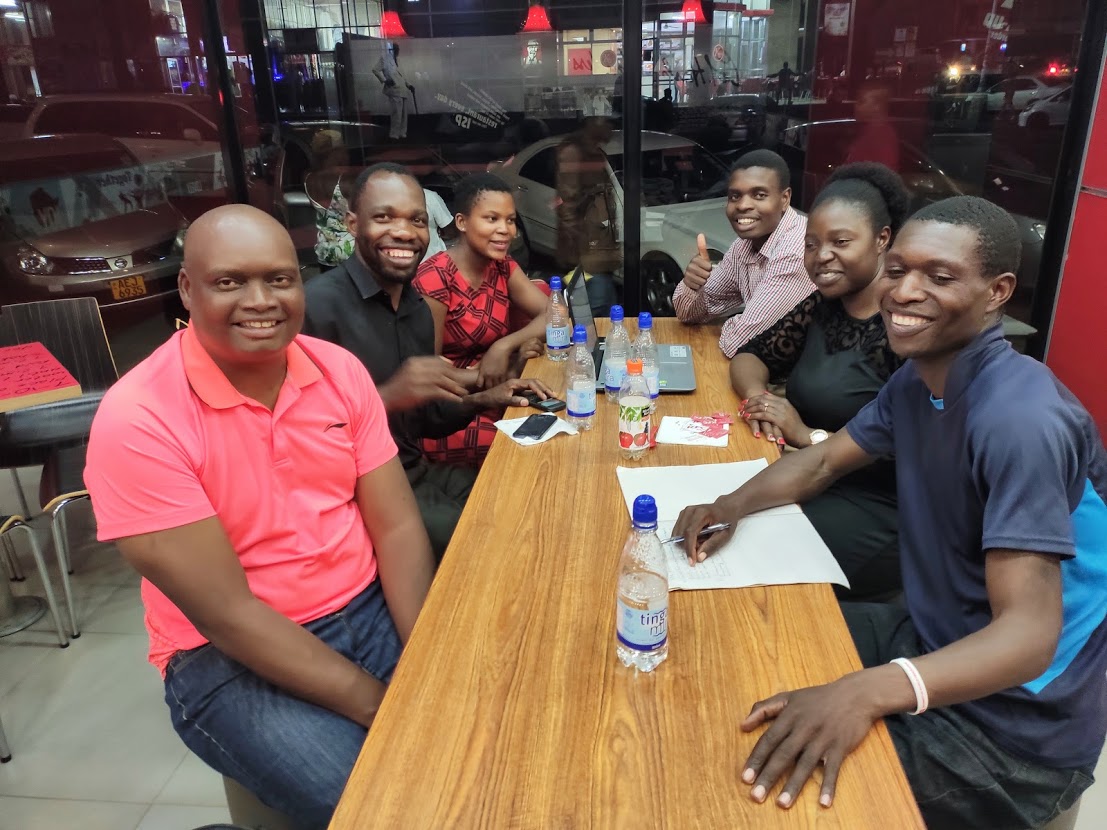 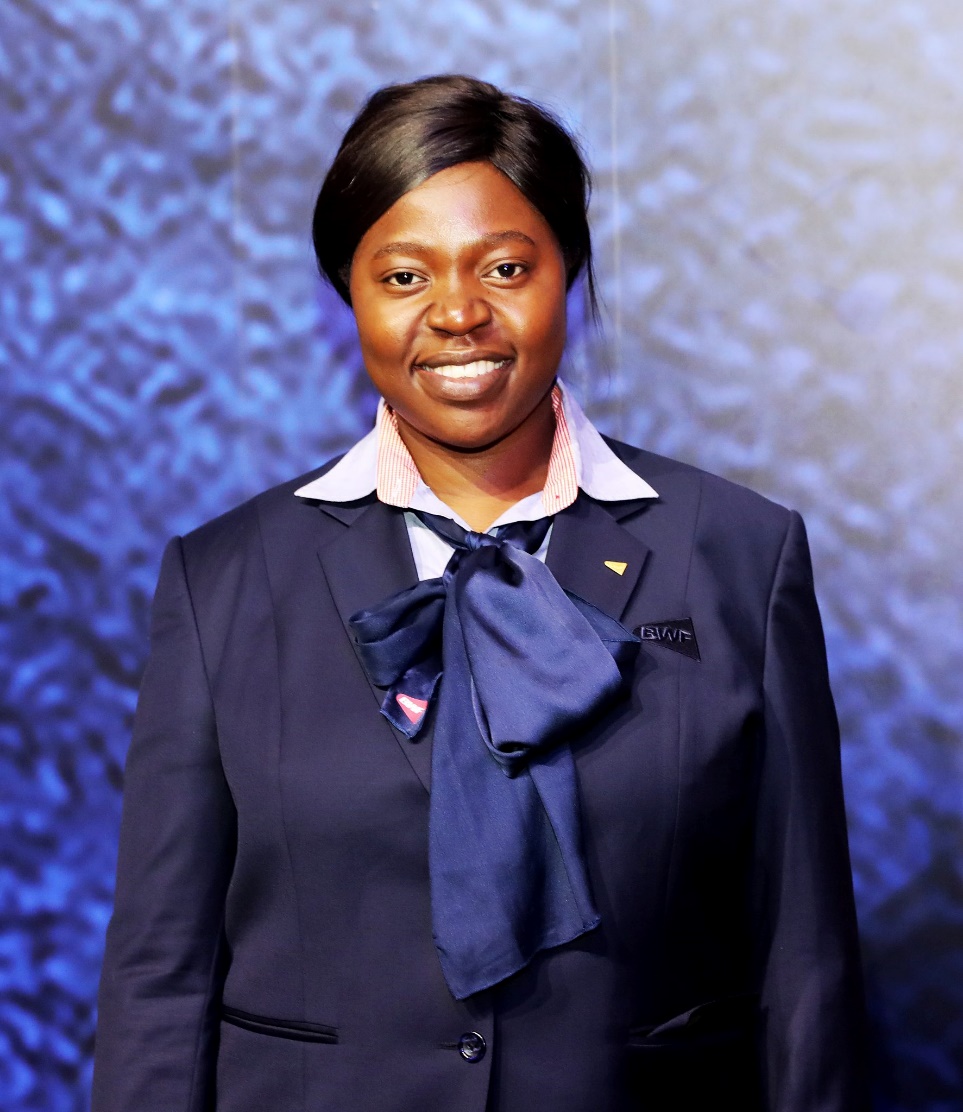 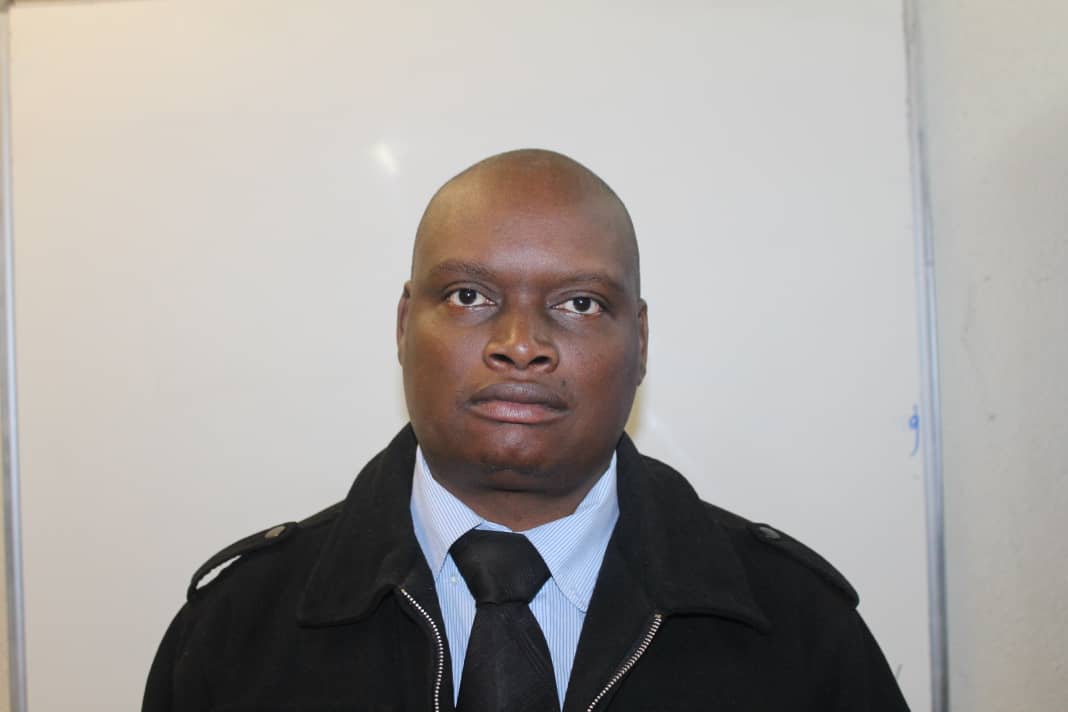 [Speaker Notes: Links:

https://www.pexels.com/photo/photo-of-people-doing-handshakes-3183197/
https://www.pexels.com/photo/photo-of-people-holding-each-other-s-hands-3184436/]
Successes
We have been able to achieve a lot with a few active members 
Participation 
Exponential growth of our sport in the past couple of years 
Success with grassroots development programmes 
Growing	numbers of players and fans in all parts of the country
Registered with Sports and Recreation commission and affiliated       with Zimbabwe Olympic Committee (ZOC) and Zimbabwe Paralympic Committee (ZNPC)
Good representation in institutional sport (ZOC, BCA, BWF etc)
Challenges
Fewer volunteers than is desirable 
Limited sponsorship 
Lack of investment into our sport in our country 
Lack of or constrained resources means fewer     
     opportunities for our athletes 
Governance challenges (no quorum, inactive board members)
Clubs and other structures
COVID-19 pandemic
Our mission and vision
Badminton Association of Zimbabwe believes in inclusion and has given itself the mission to grow, foster and promote  badminton at all levels with a quest to create opportunities for recreation    and competition for all Zimbabweans
This is consistent with our vision of become one of the leading       Badminton playing countries in Africa and beyond by 2030 
We have also adopted our World Federation’s mission into all our development programmes which is ‘to give every child a  chance to play for  life’
Our values
Our values include 
		- Progressive development of the game 
		- Accountability
		- Relationship building 
		-Respect 
		- Innovation
		- Inclusion 
		- Teamwork
		- Commitment
What do we do?
On average – 40 activities in a year (more than once a week)  around    the country

Activities include:

Grassroots development programmes for Shuttle Time, Airbadminton  
Local tournaments & participation in continental events
Training Camps for Players
Training Programmes for Coaches, Technical Officials, Administrators,   Events Organizers, School Teachers,  Media, Women in Badminton, etc
Our championships
5 Main African Championships
Senior (Yearly Event)
Under 19 (Once every 2 years – even years)
Under 15 (Once every 2 years – odd years)
School (Yearly Event)
Para Badminton (Once every 2 years – even years)

The qualifiers out of the above events also get to participate in the same  on the African continent in each applicable year 

In 2022, we wish to resume hosting the Zimbabwe International which  is sanctioned by BWF. Our athletes also participate in the same                   internationally
Para badminton
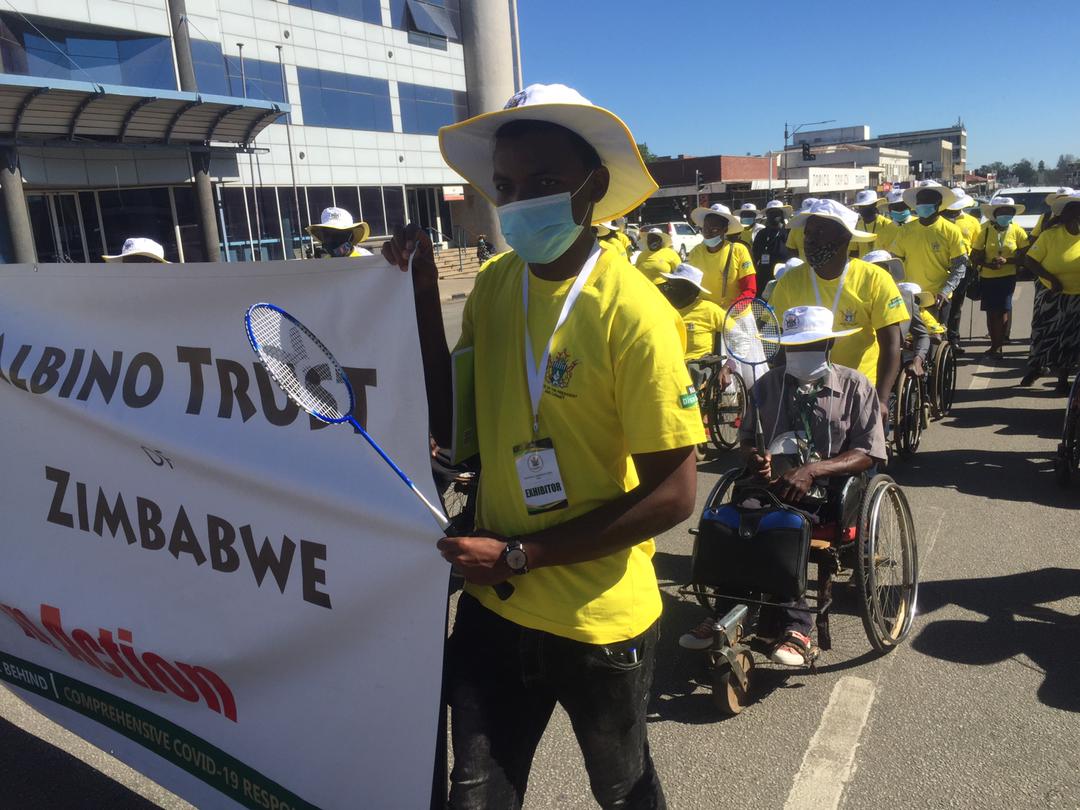 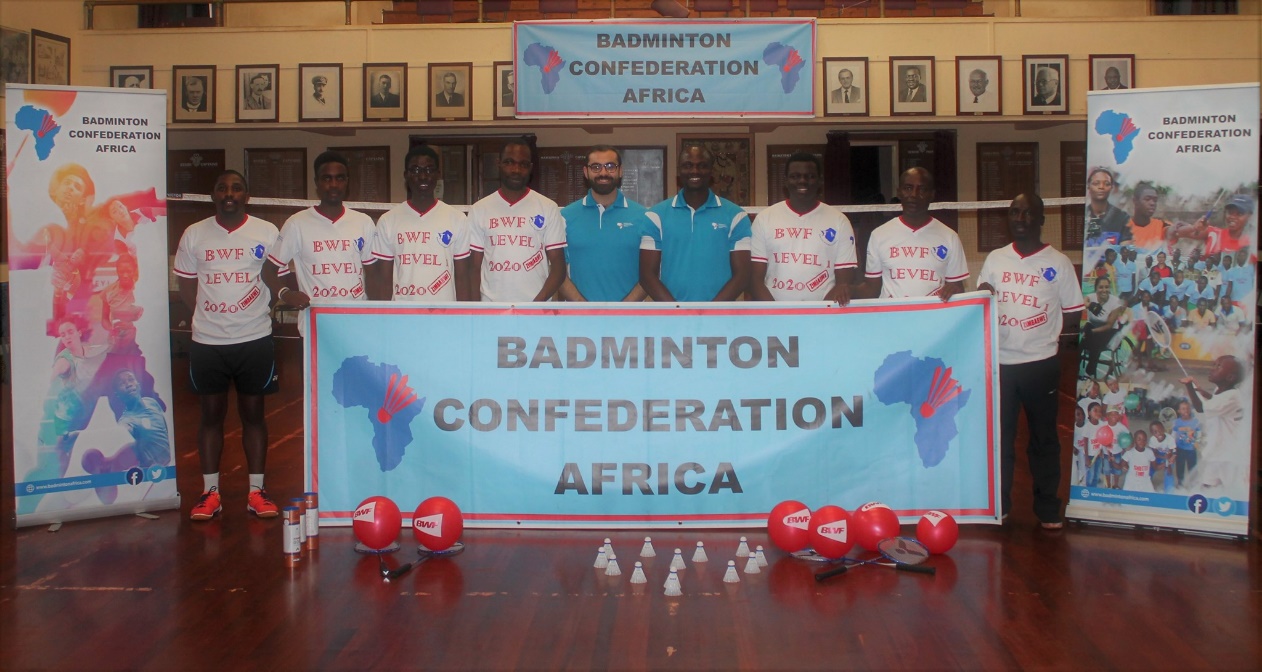 [Speaker Notes: Links:

https://www.pexels.com/photo/photo-of-people-doing-handshakes-3183197/
https://www.pexels.com/photo/photo-of-people-holding-each-other-s-hands-3184436/]
Para badminton
We are partnering with organizations for persons living with disability
Leonard Cheshire Shuttle Time
We exhibited at the disability expo in Gweru 
We received the female participation grant that allowed our athletes to go to
	Uganda
Our athletes
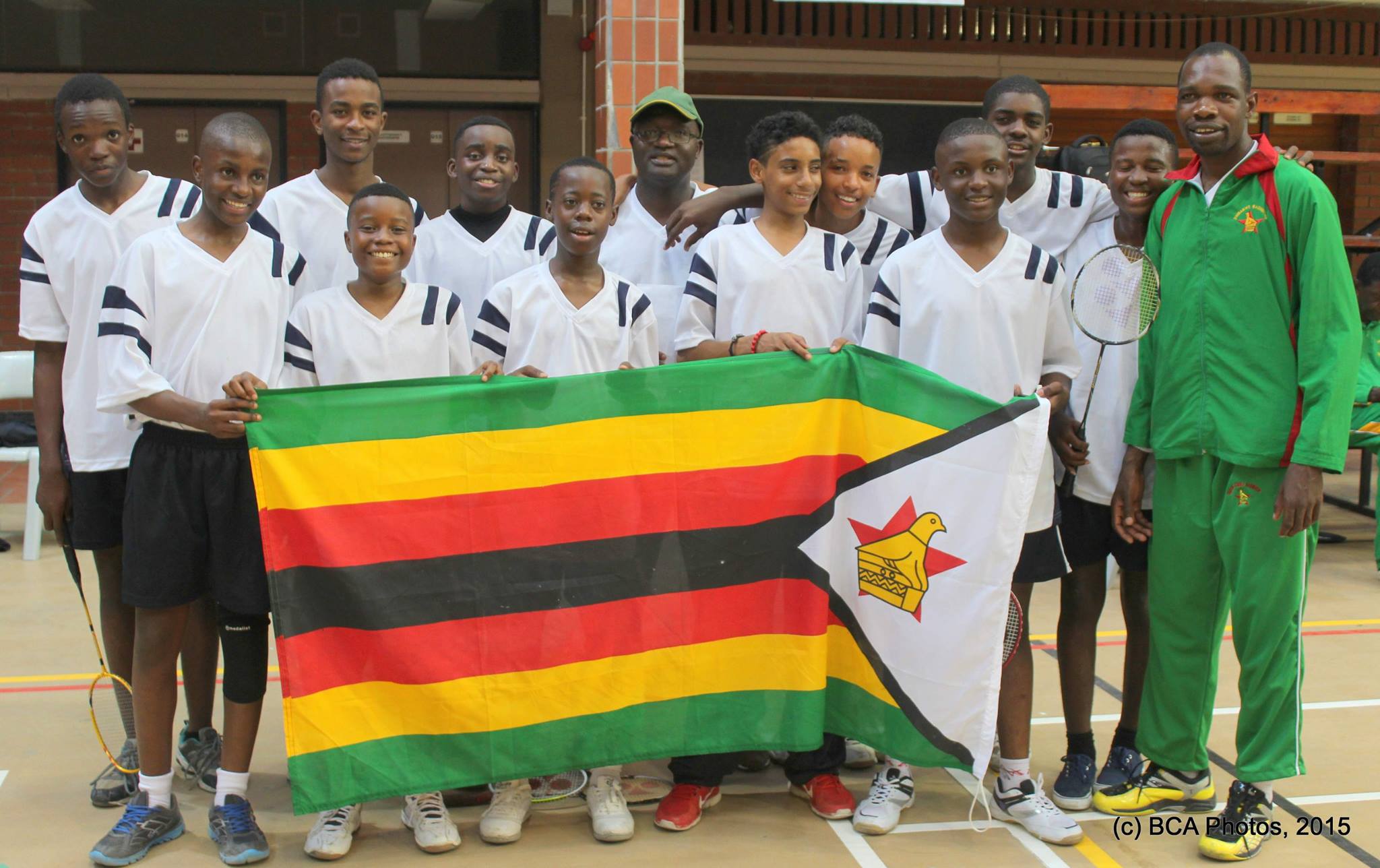 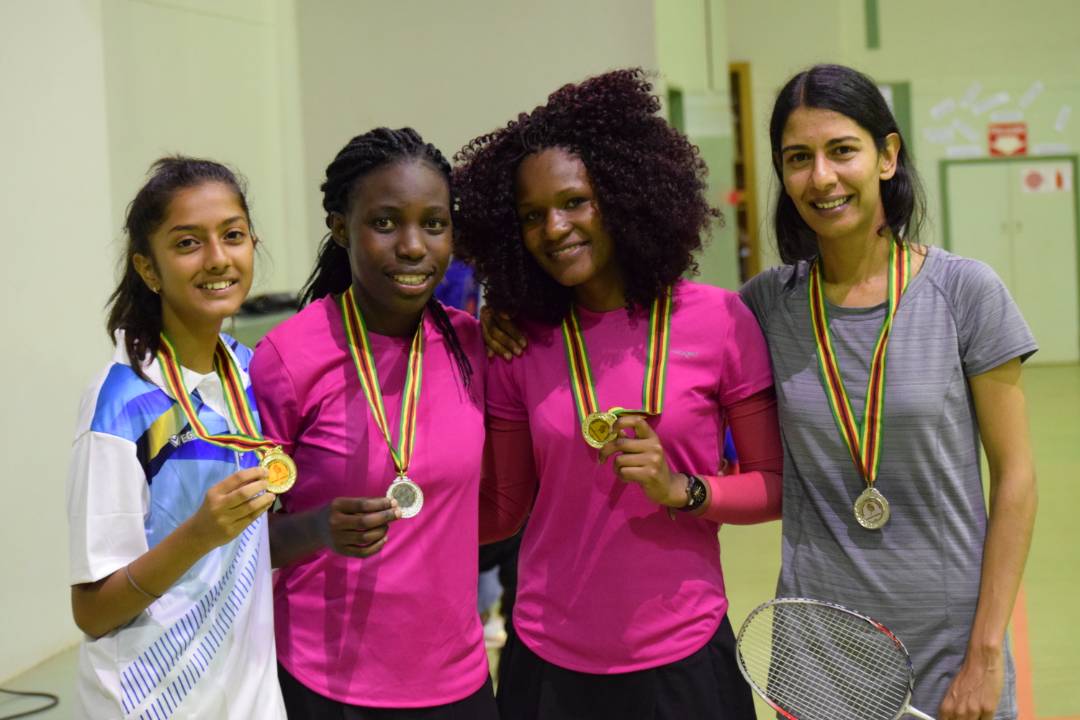 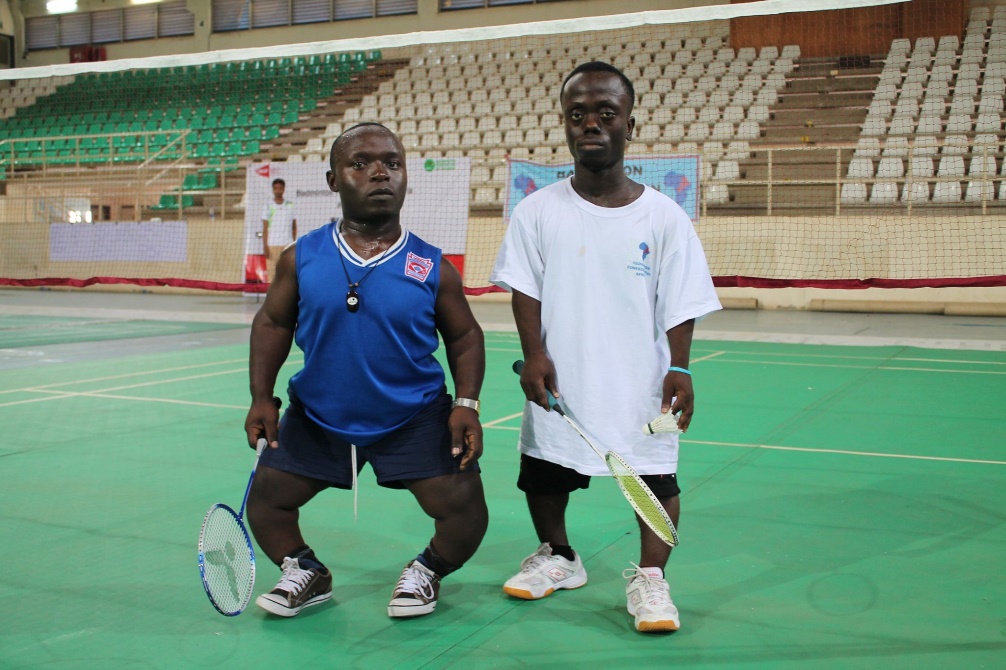 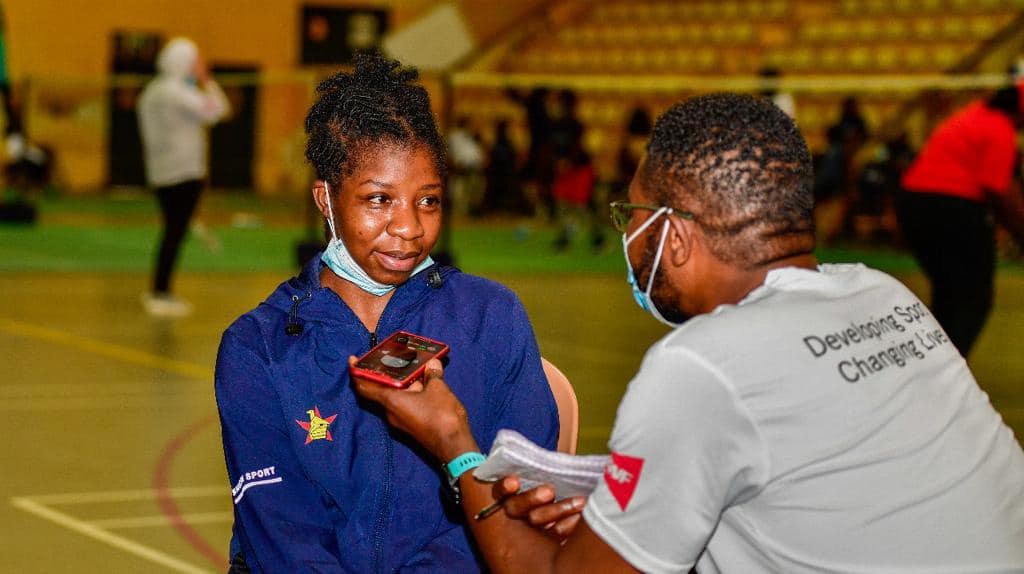 [Speaker Notes: Links:

https://www.pexels.com/photo/photo-of-people-doing-handshakes-3183197/
https://www.pexels.com/photo/photo-of-people-holding-each-other-s-hands-3184436/]
Our top ranked athletes
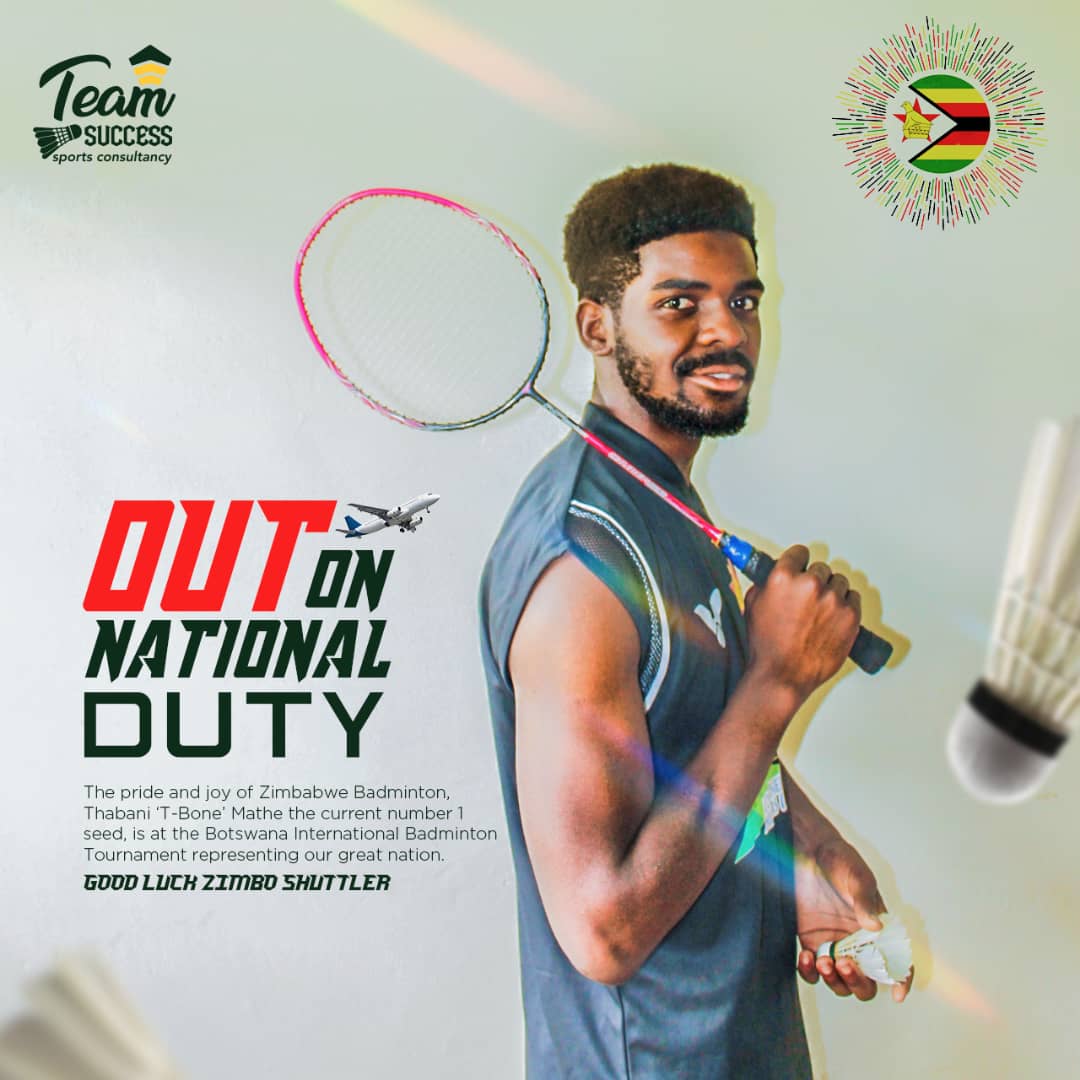 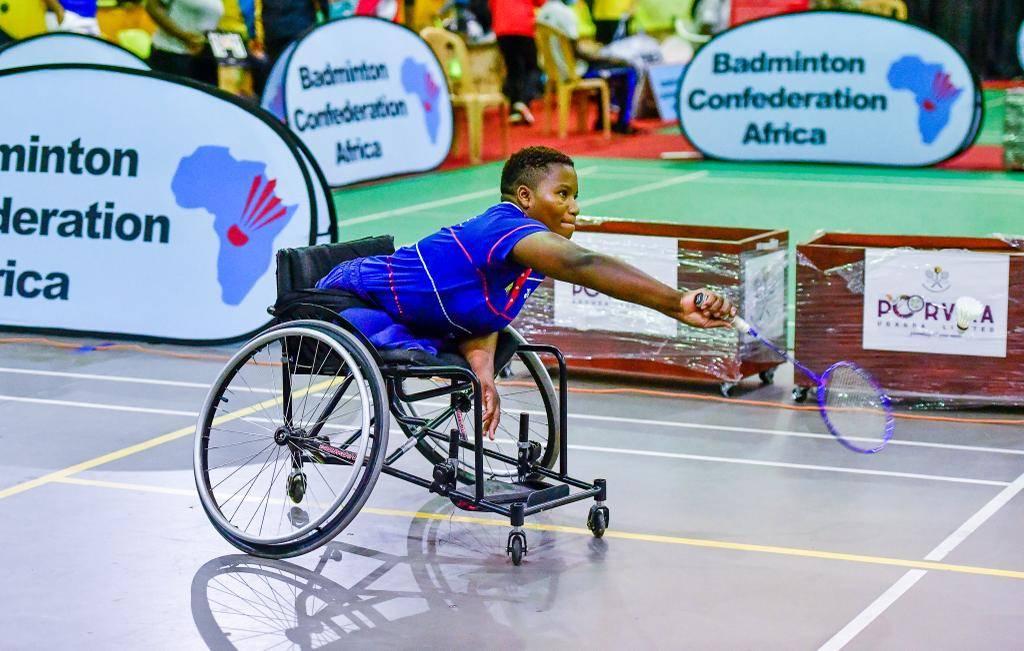 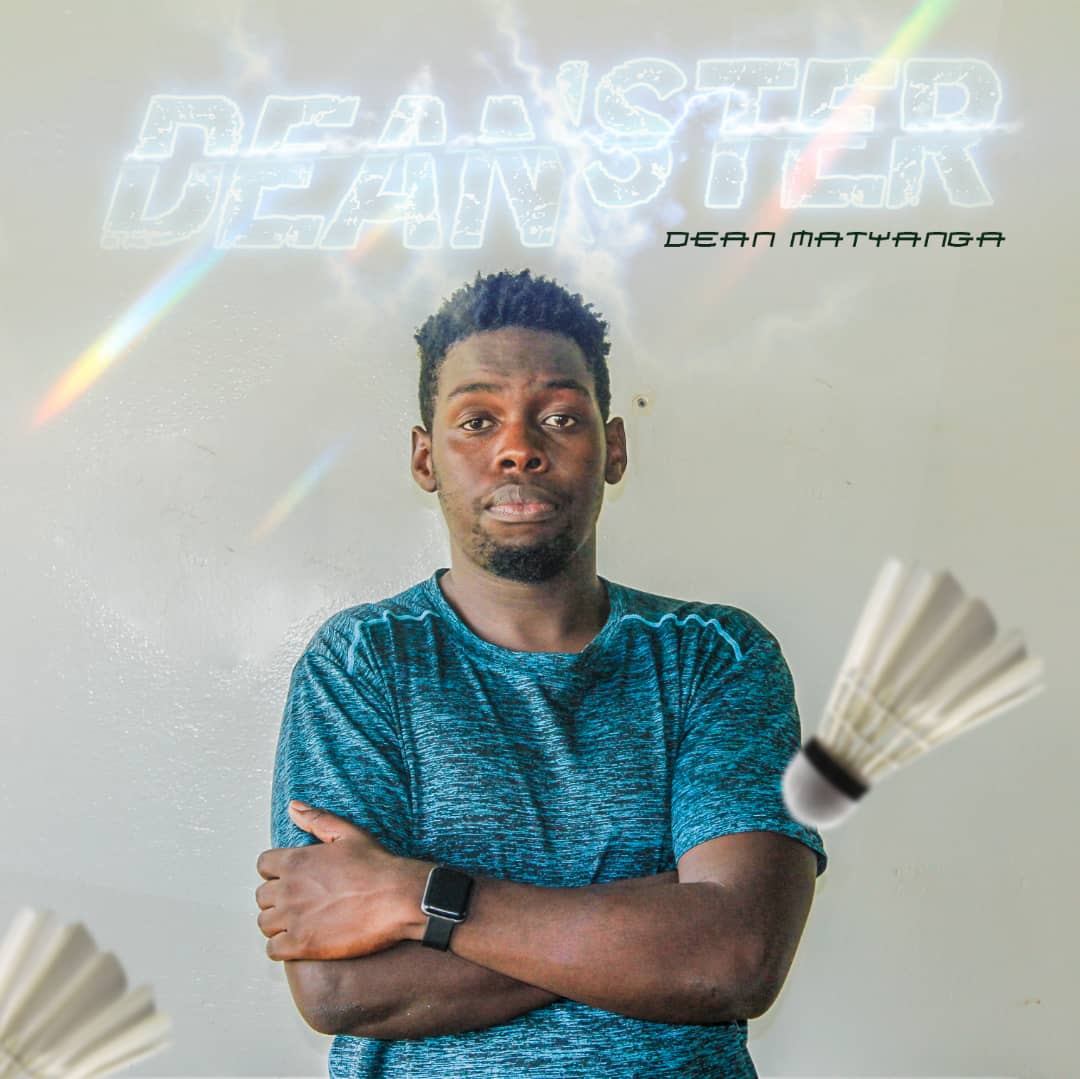 Stellah Jongwe
Zim Wheelchair 1 
Para badminton No 1
 World ranking No. 23
Thabani Mathe 
Zim Men’s singles No 1
 World ranking No. 992
Dean Matyanga
Zim Men’s singles No 2
 World ranking No. 1030
Our top ranked athletes (continued)
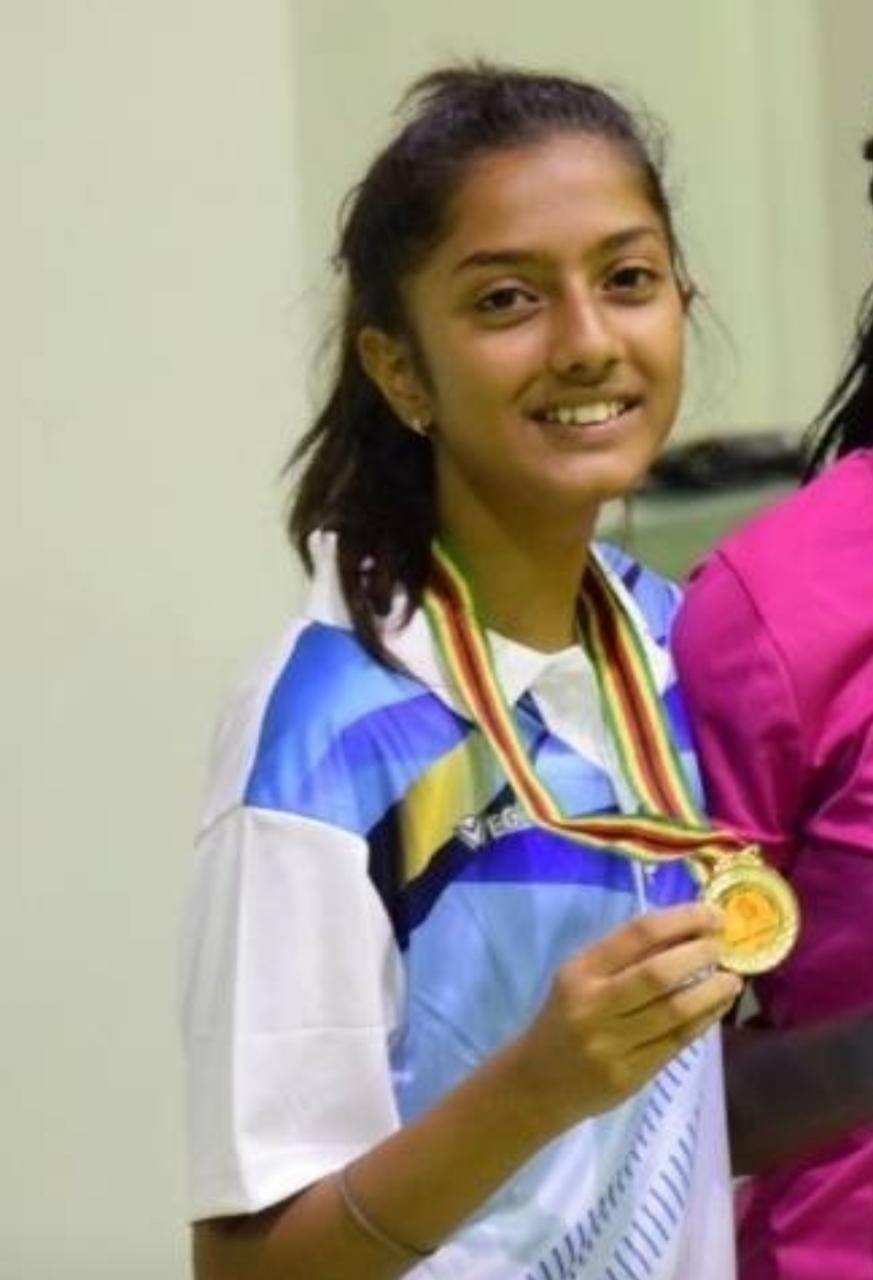 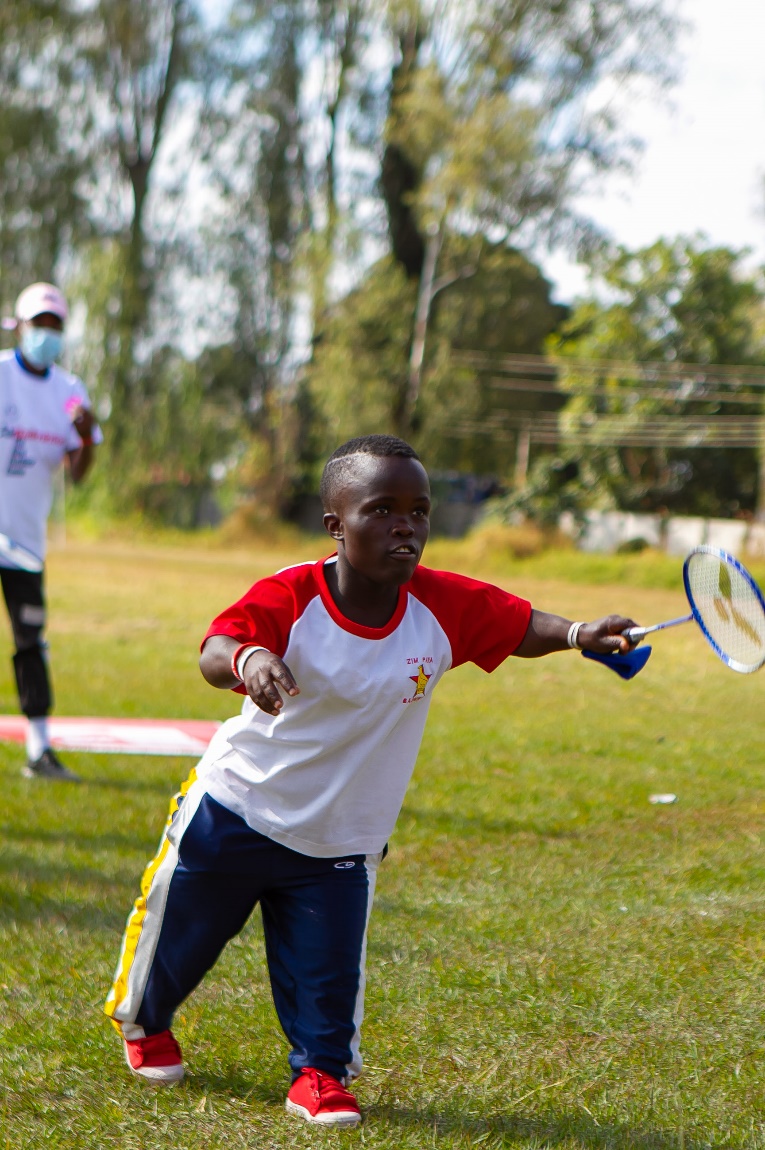 c
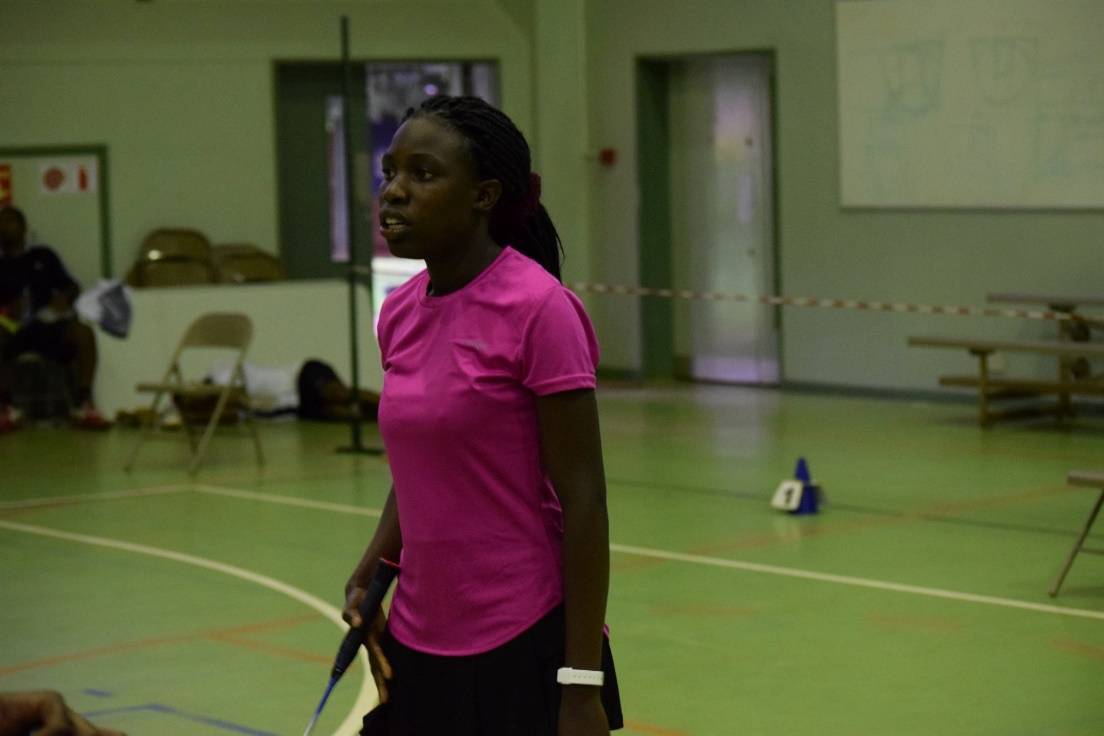 Moline Mavhunga
Zim Short Height 
Para badminton No 2
 Highest World Ranking No.11
Avishi Raina
Zim Women’s singles No 1
World ranking No. 668
Nyasha Kopolo
Zim Women’s singles No.2
World ranking No. 963
Athletes
WAoS Scholarships
Player development programmes – this year Avishi and Thabani went to 
    Botswana
Participation 
Athletes’ representation
Impact of COVID-19
Development
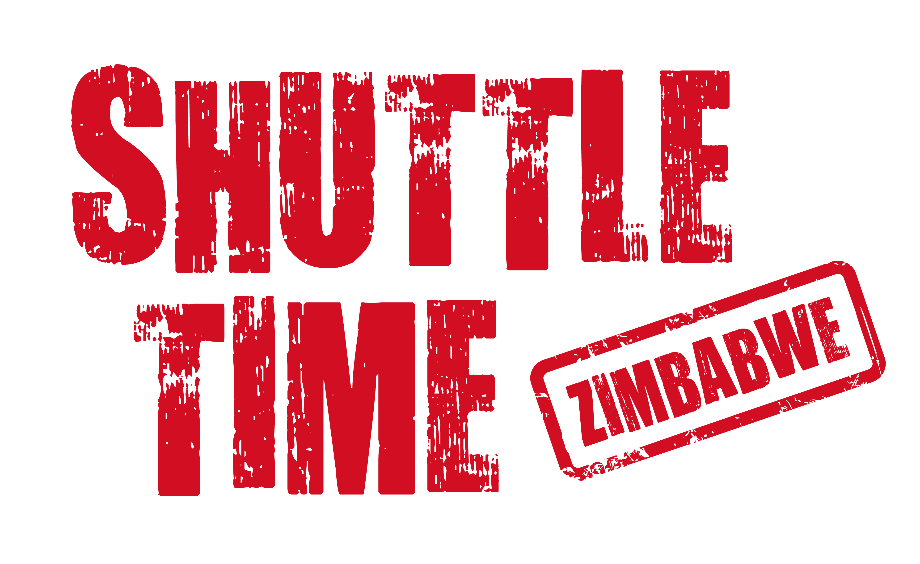 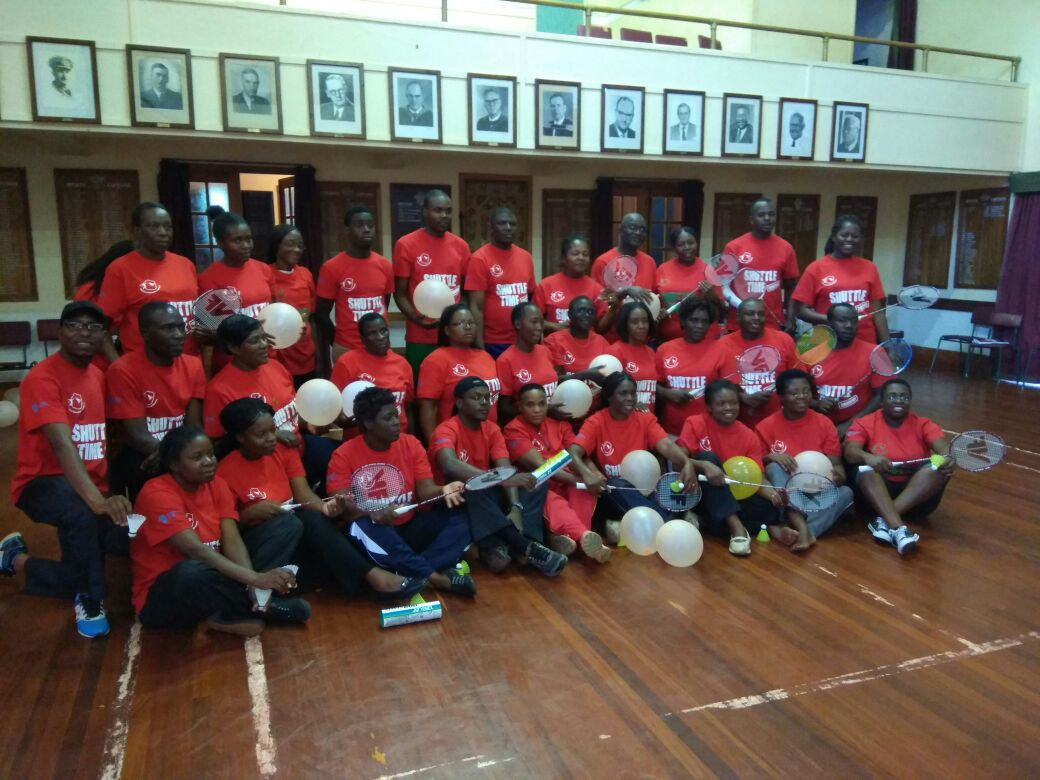 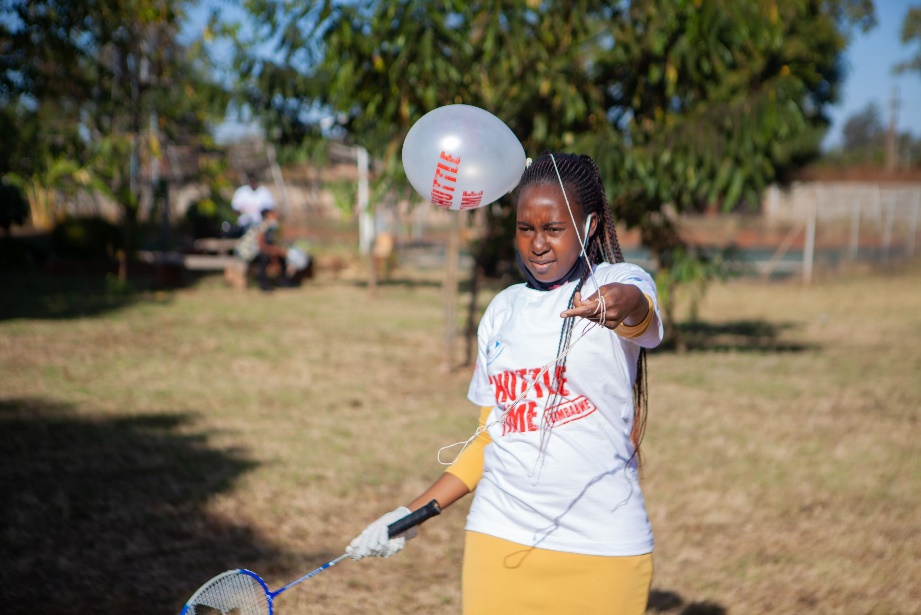 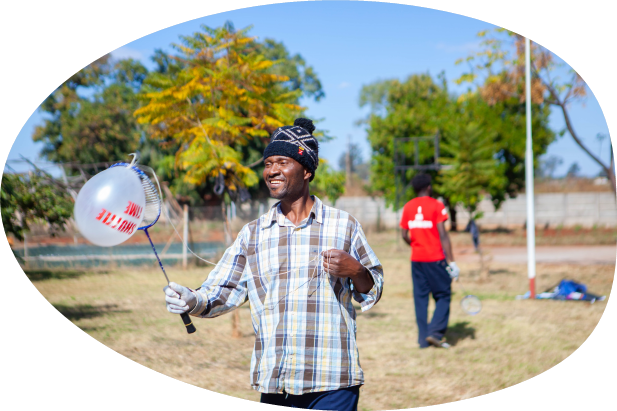 [Speaker Notes: Links:

https://www.pexels.com/photo/photo-of-people-doing-handshakes-3183197/
https://www.pexels.com/photo/photo-of-people-holding-each-other-s-hands-3184436/]
Our programmes
“Shuttle	Time”	(School	Programme) activated in four provinces of Zimbabwe
Has seen the training of over 200 teachers and tutors in these provinces
In collaboration with Sports & Recreation Commission and Zimbabwe Olympic Committee and supported by Badminton World Federation and Badminton Confederation Africa
Courses	for	Coaches, Technical Officials, Administrators and  other stakeholders are            regularly organized.
Camp for best players
AirBadminton (Outdoor Badminton) was launched in 2021– AirBadminton provides a            unique opportunity in this pandemic and in areas where there are no badminton facilities
2021 Programmes
Return to Badminton event 
Equipment handover ceremory with the Japanese Ambassador 
A number of Shuttle Time courses 
AirBadminton (Outdoor Badminton) was launched in 2021– AirBadminton provides a unique opportunity in this pandemic and in areas where there are no badminton facilities
Communication and
 media
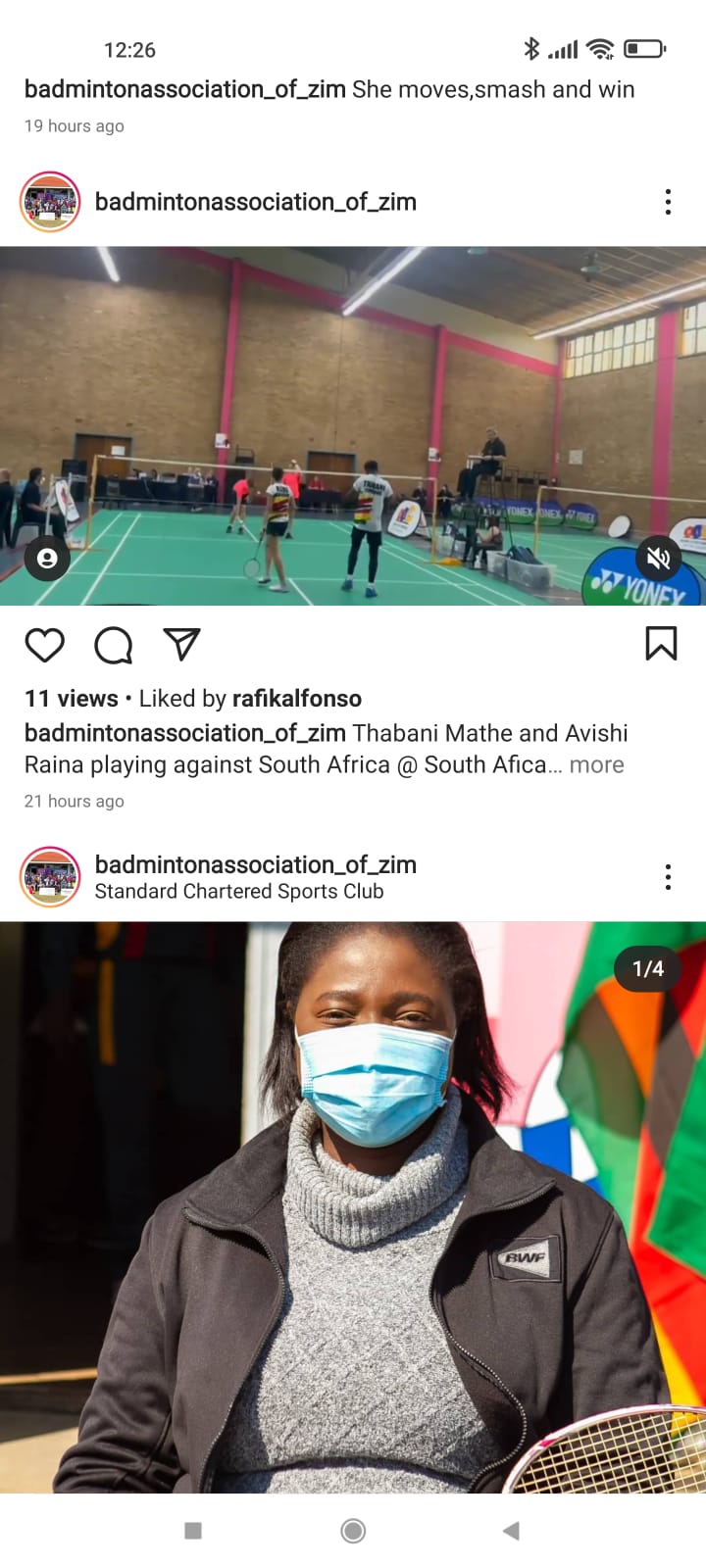 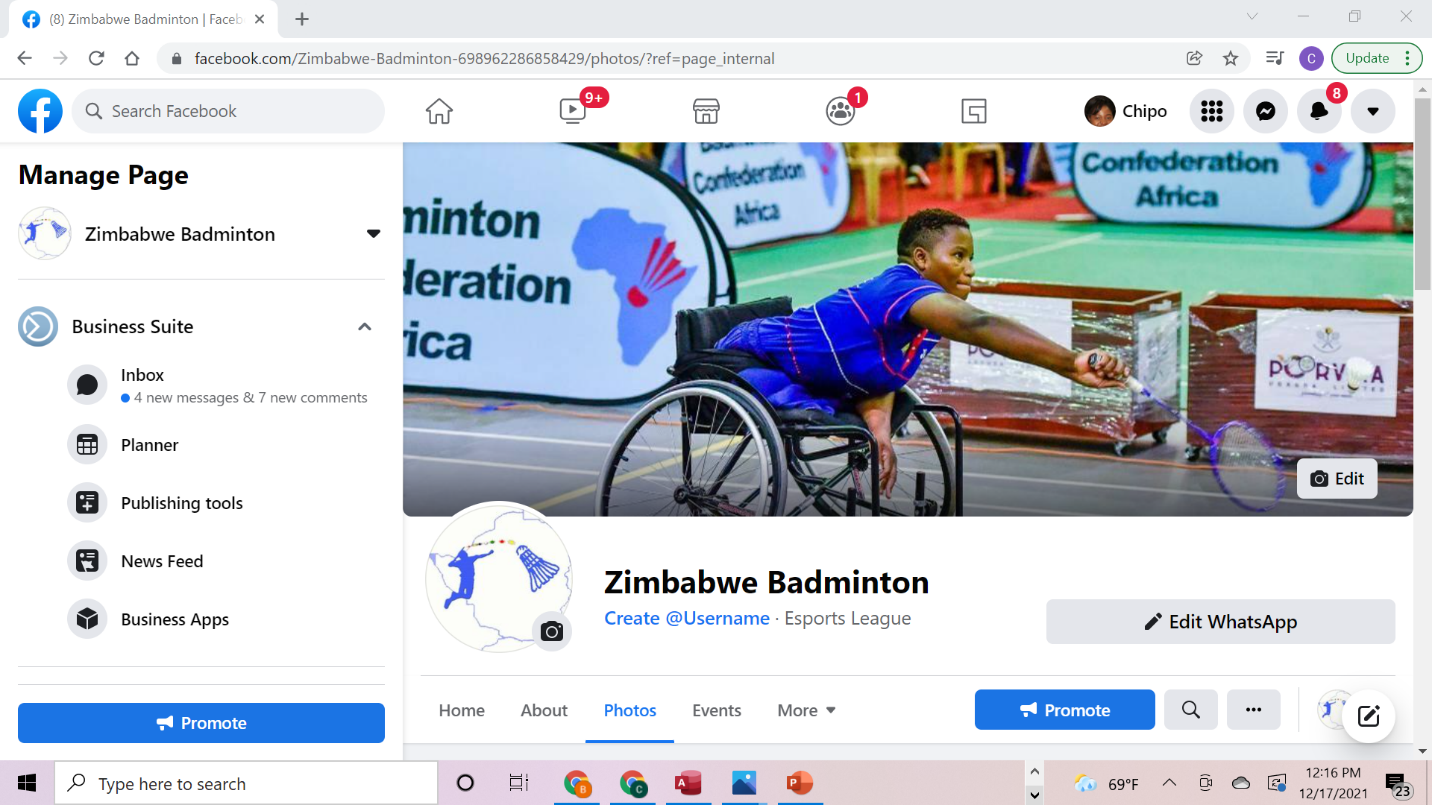 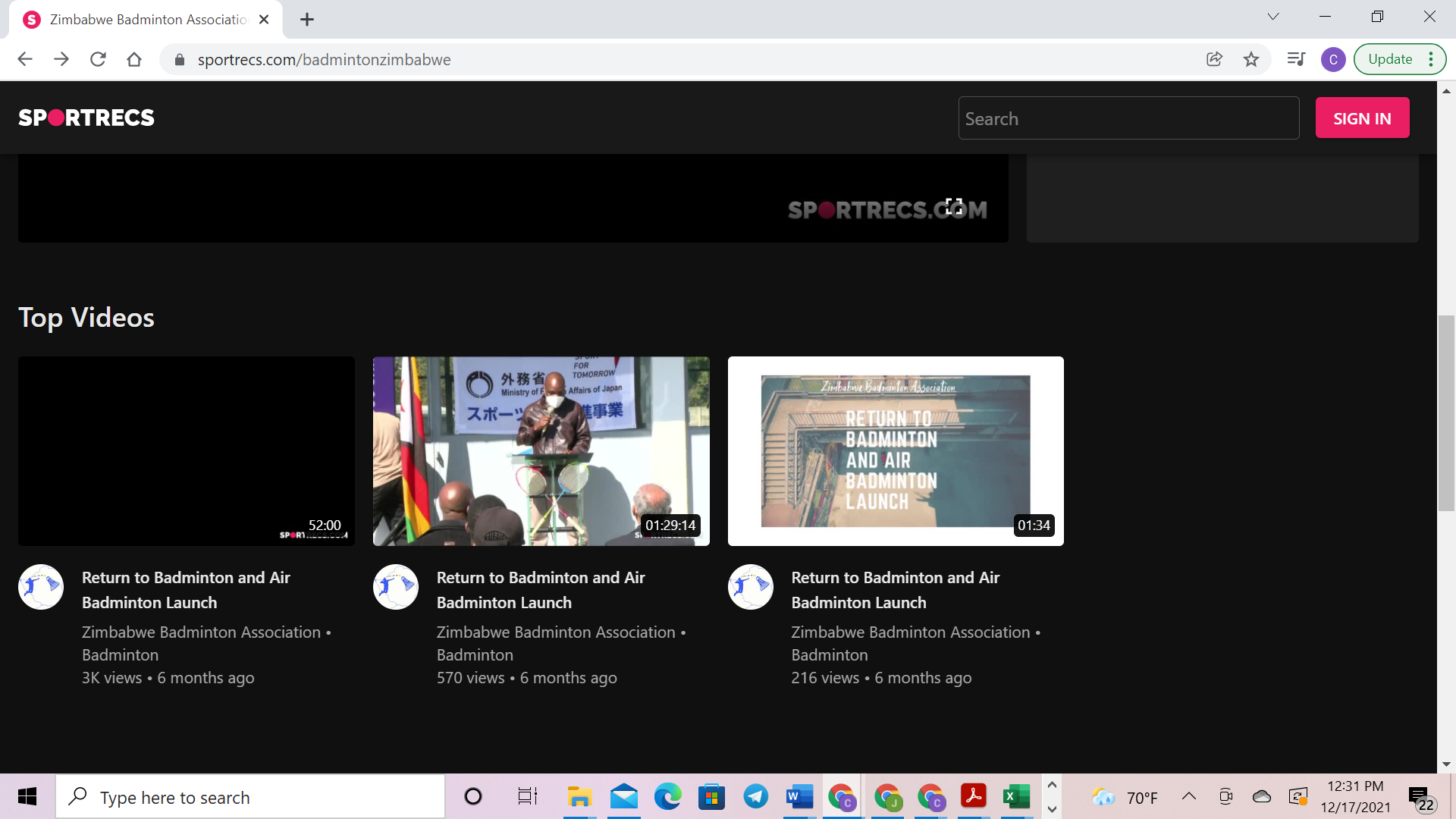 [Speaker Notes: Links:

https://www.pexels.com/photo/photo-of-people-doing-handshakes-3183197/
https://www.pexels.com/photo/photo-of-people-holding-each-other-s-hands-3184436/]
Live Streaming
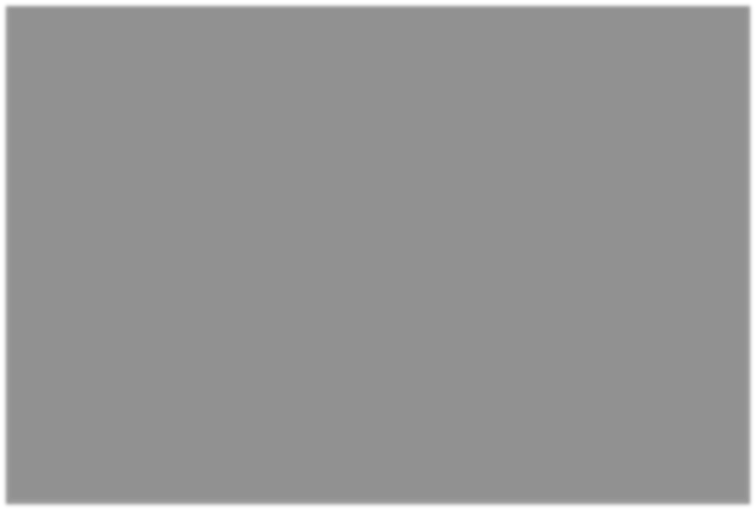 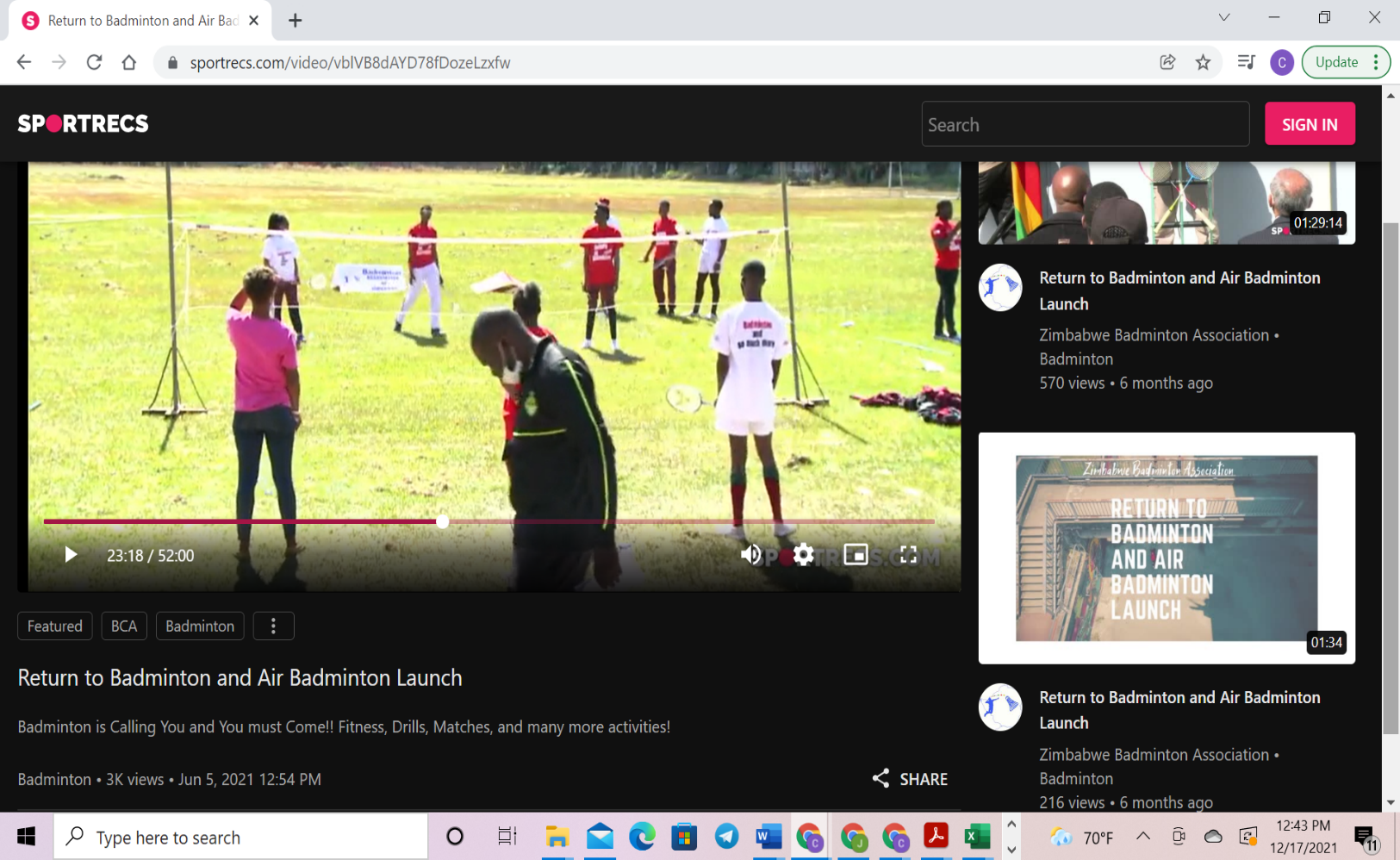 Earlier in the year we had a lot of success with livestreaming our events. Our colleagues followed the events from different parts of the country and the world. 

Although many of our events were cancelled due to the      COVID- 19 pandemic, we are  excited about this initiative     going into 2022.
Sponsorship
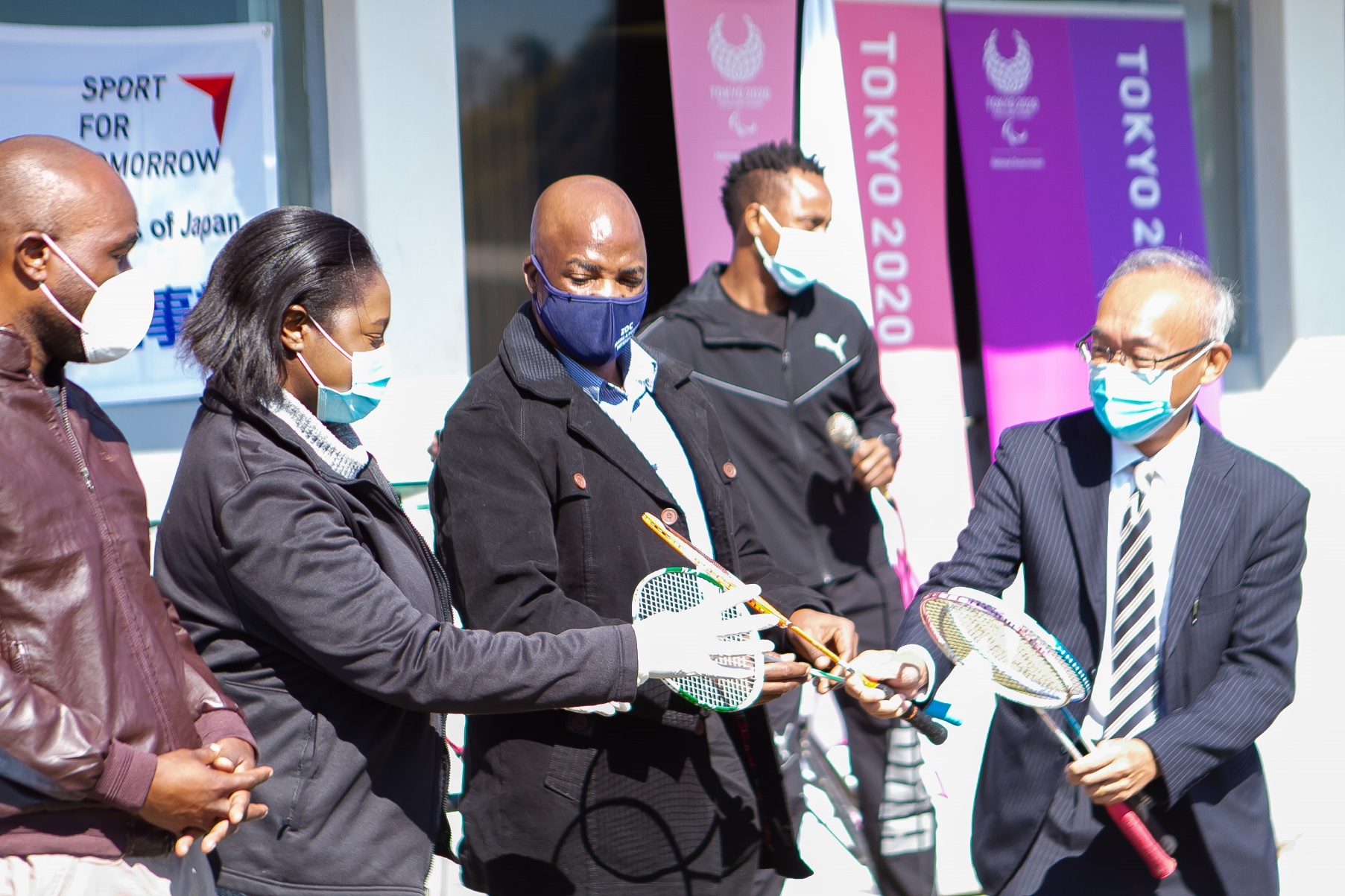 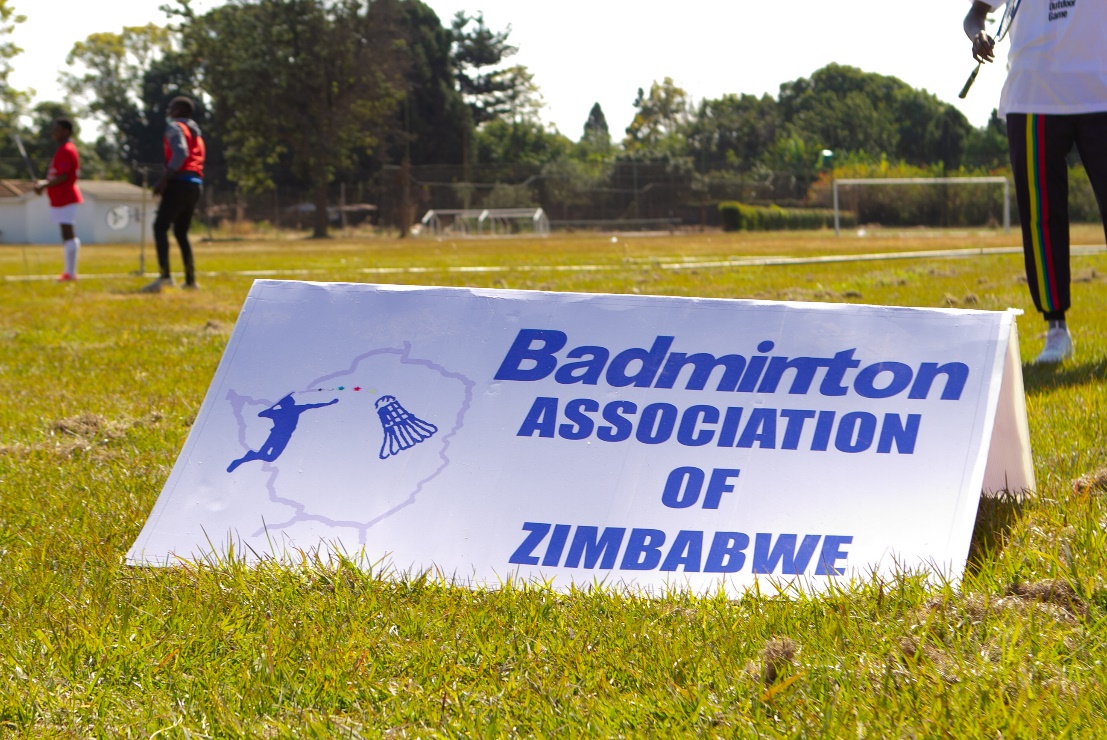 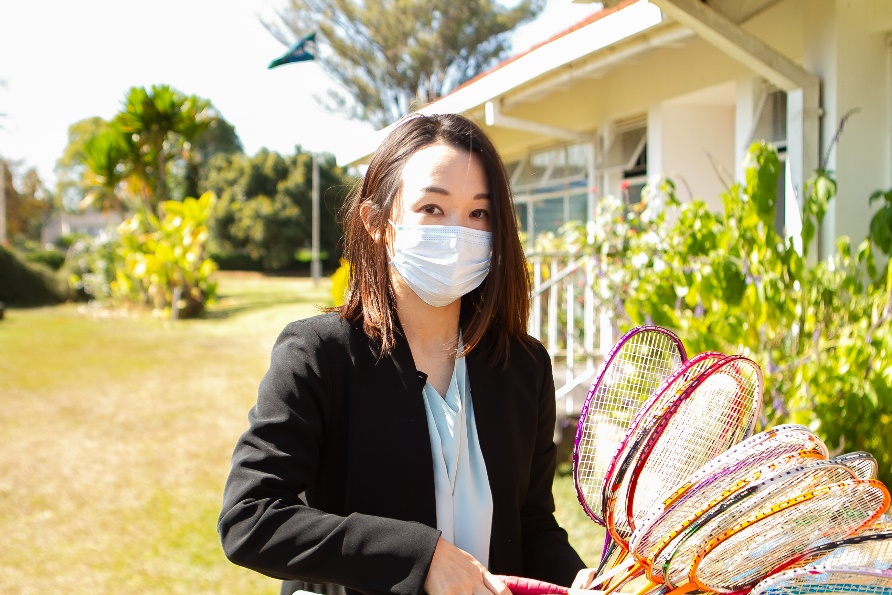 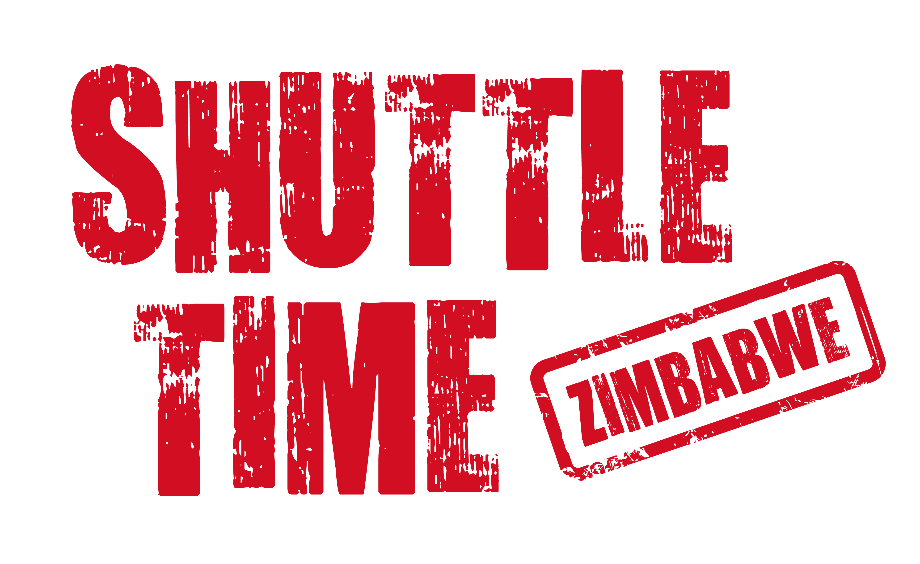 [Speaker Notes: Links:

https://www.pexels.com/photo/photo-of-people-doing-handshakes-3183197/
https://www.pexels.com/photo/photo-of-people-holding-each-other-s-hands-3184436/]
Equipment
Equipment donation by the NIPPON Badminton Association
Equipment donation from Badminton Confederation Africa
Sponsorship opportunities
Sponsorship – what we offer
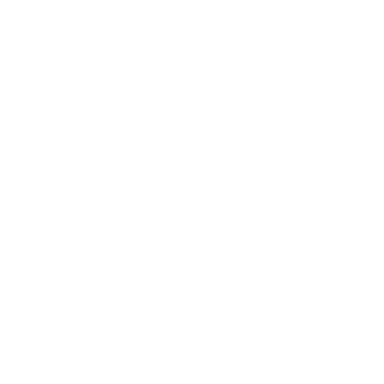 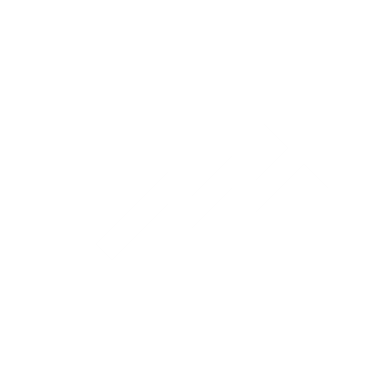 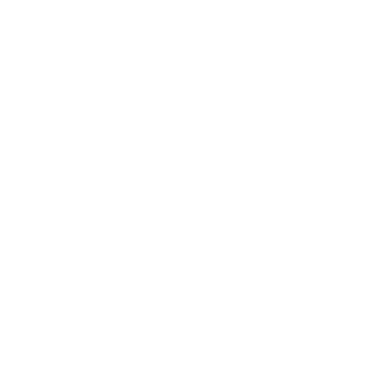 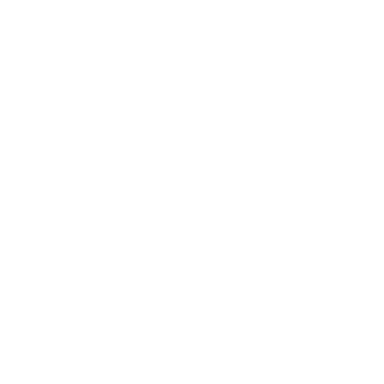 Visibility
Participation
Corporate Social 
Responsibility
Brand image
Widespread visibility in a variety of ways – events, activities, conferences etc
 Gives opportunities for sponsor’s personnel to take part as well, their families, sponsor’s  community while advancing the same across the country
Opportunities to elevate sponsor’s image and demonstrate to sponsor’s stakeholders that they are socially engaged and interested in supporting worthwhile projects
Providing value to the community and giving back to the youth, environment  and               opportunities to align with MDGs
Contact Us
We are happy to engage and discuss further sponsorship opportunities highlighted. Kindly contact us on:

Email: zimbabwebaassociation@gmail.com 
Phone: +263 772 339 854, +263 772 257 342, 
	+263 78 002 8677 (all WhatsApp also)
Website: http://zimbadminton.org.zw/
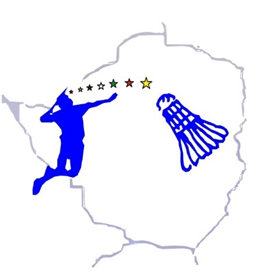 THANK YOU